ConclusionBilan
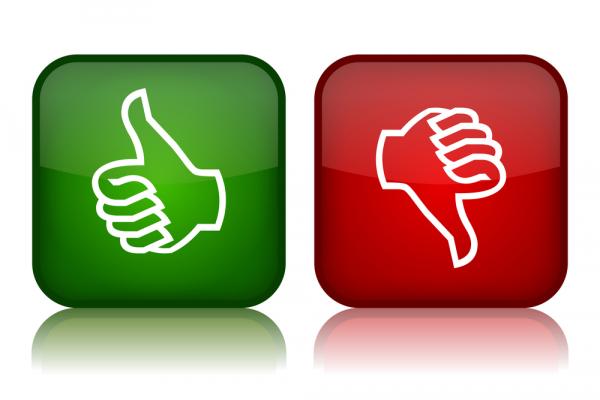 Merci à vous pour votre participation
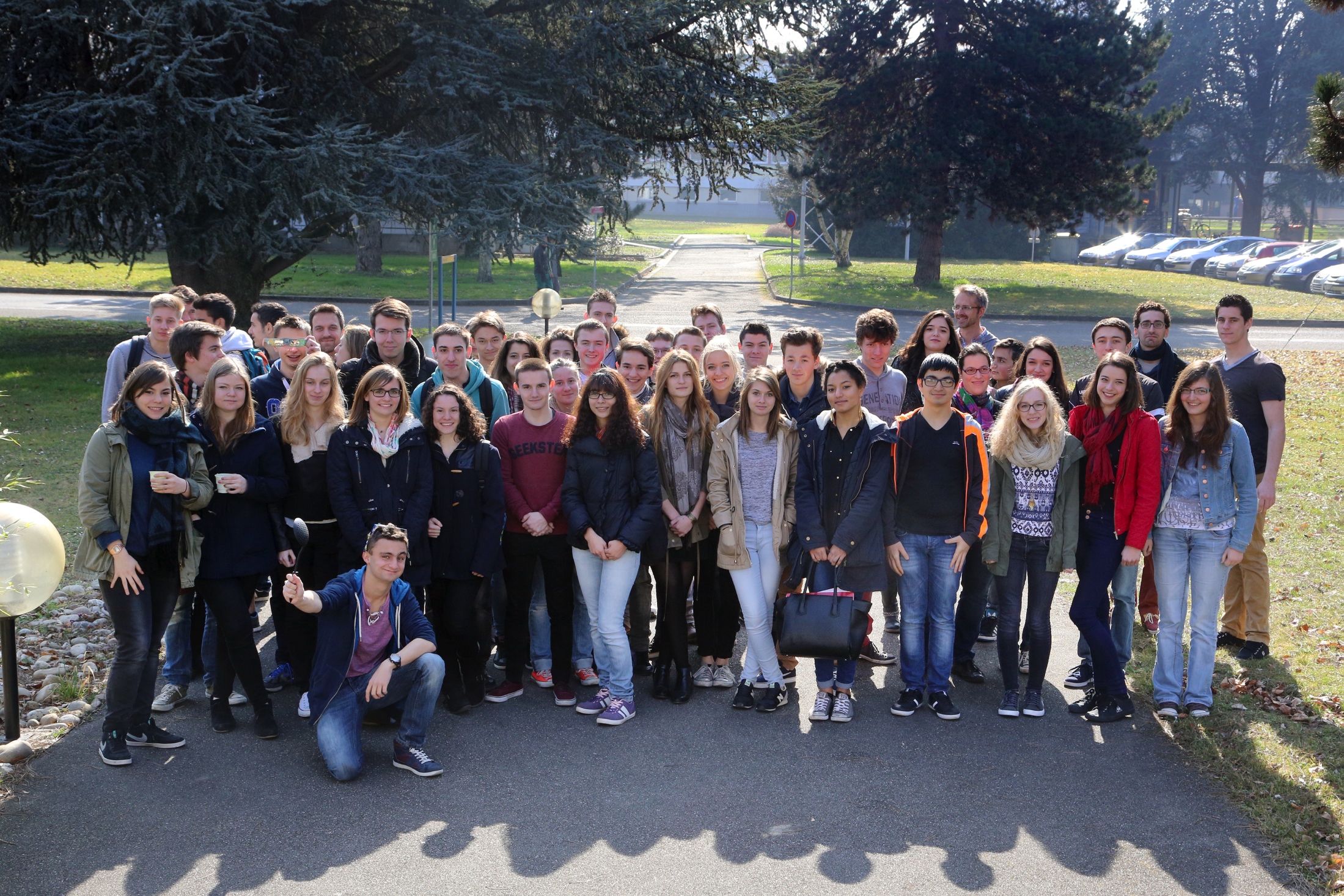 Mettre ici une photo des étudiants
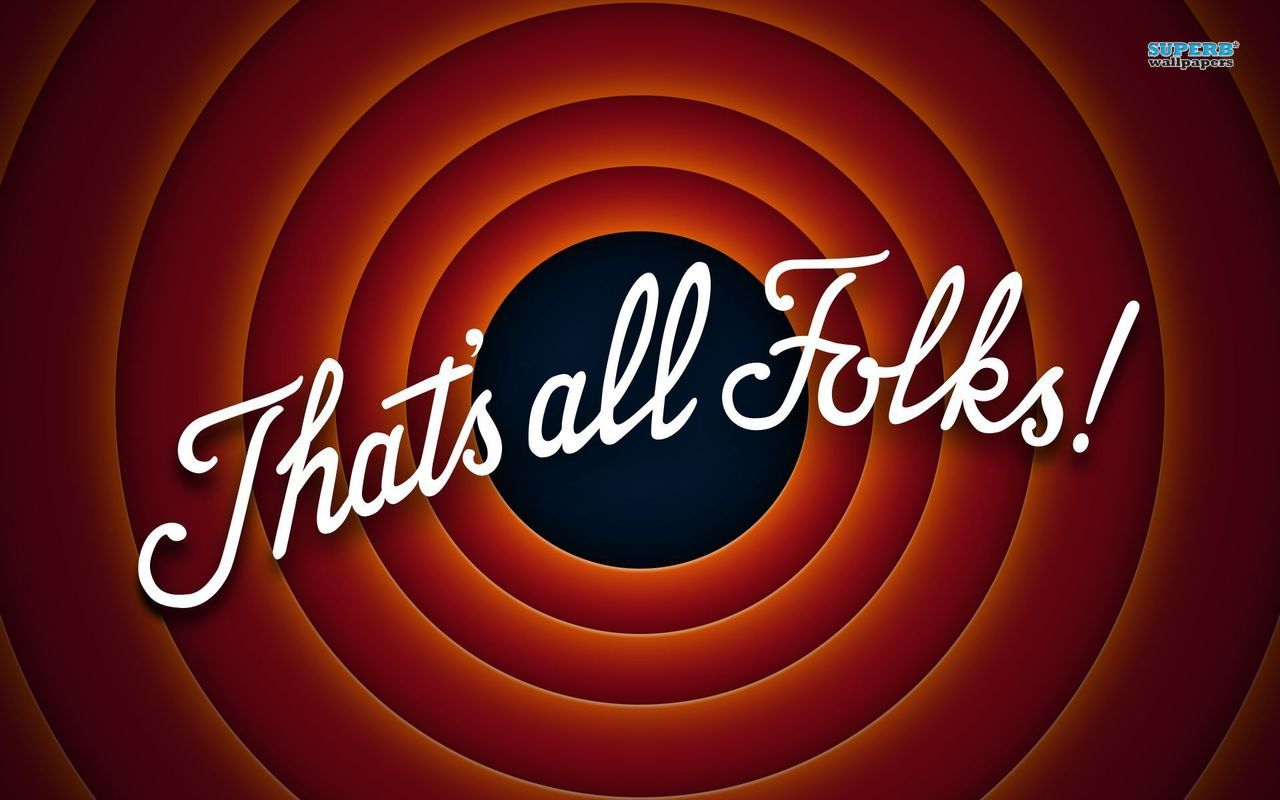